KHỞI ĐỘNG
Tại sao mỗi người lại có vóc dáng và kích thước khác nhau? Nhờ đâu mà cơ thể người có thể di chuyển, vận động?
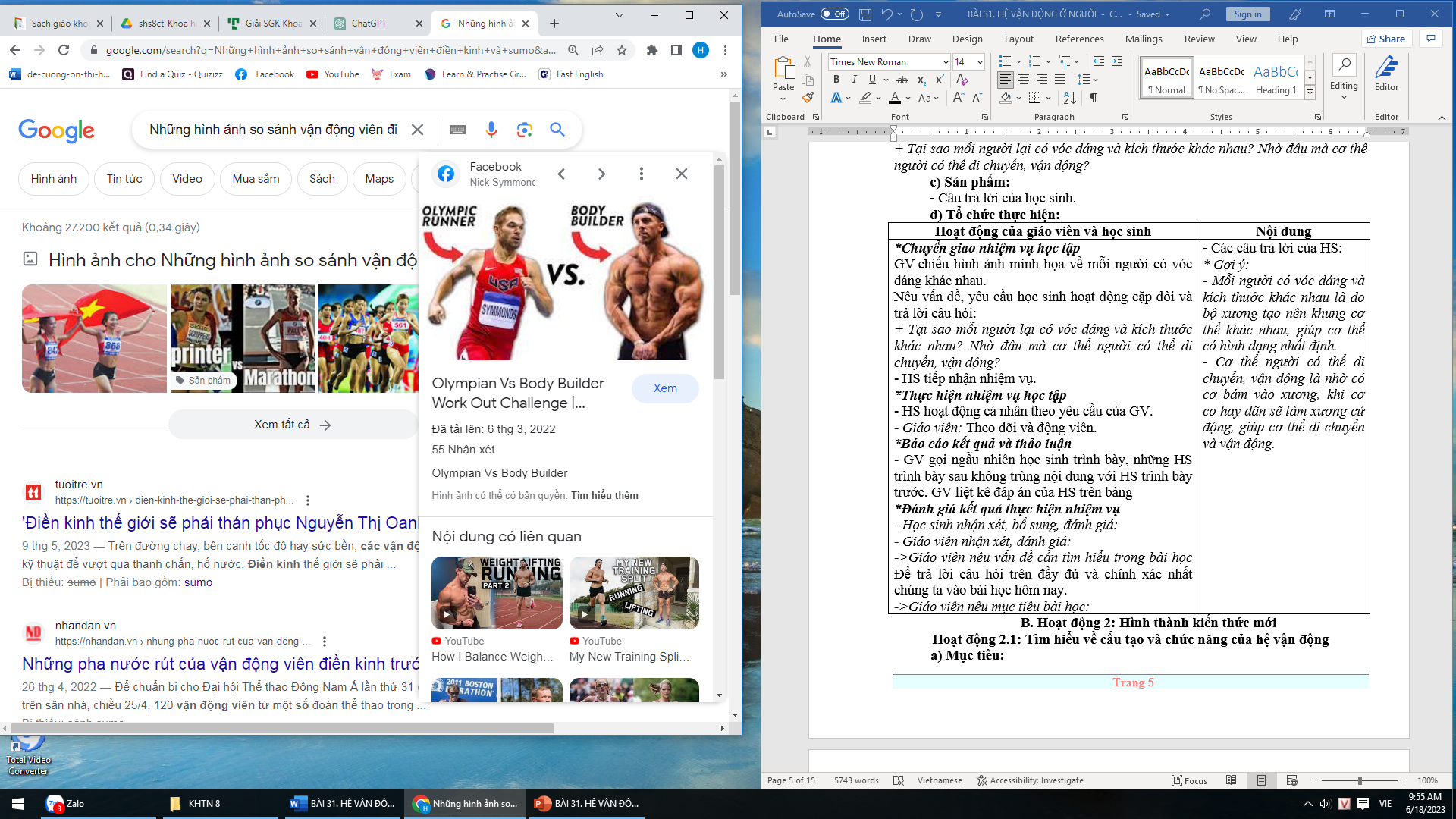 BÀI 31: HỆ VẬN ĐỘNG Ở NGƯỜI
IV. Thực hành: Sơ cứu và băng bó khi người khác bị gãy xương
I. CẤU TẠO VÀ CHỨC NĂNG CỦA HỆ VẬN ĐỘNG
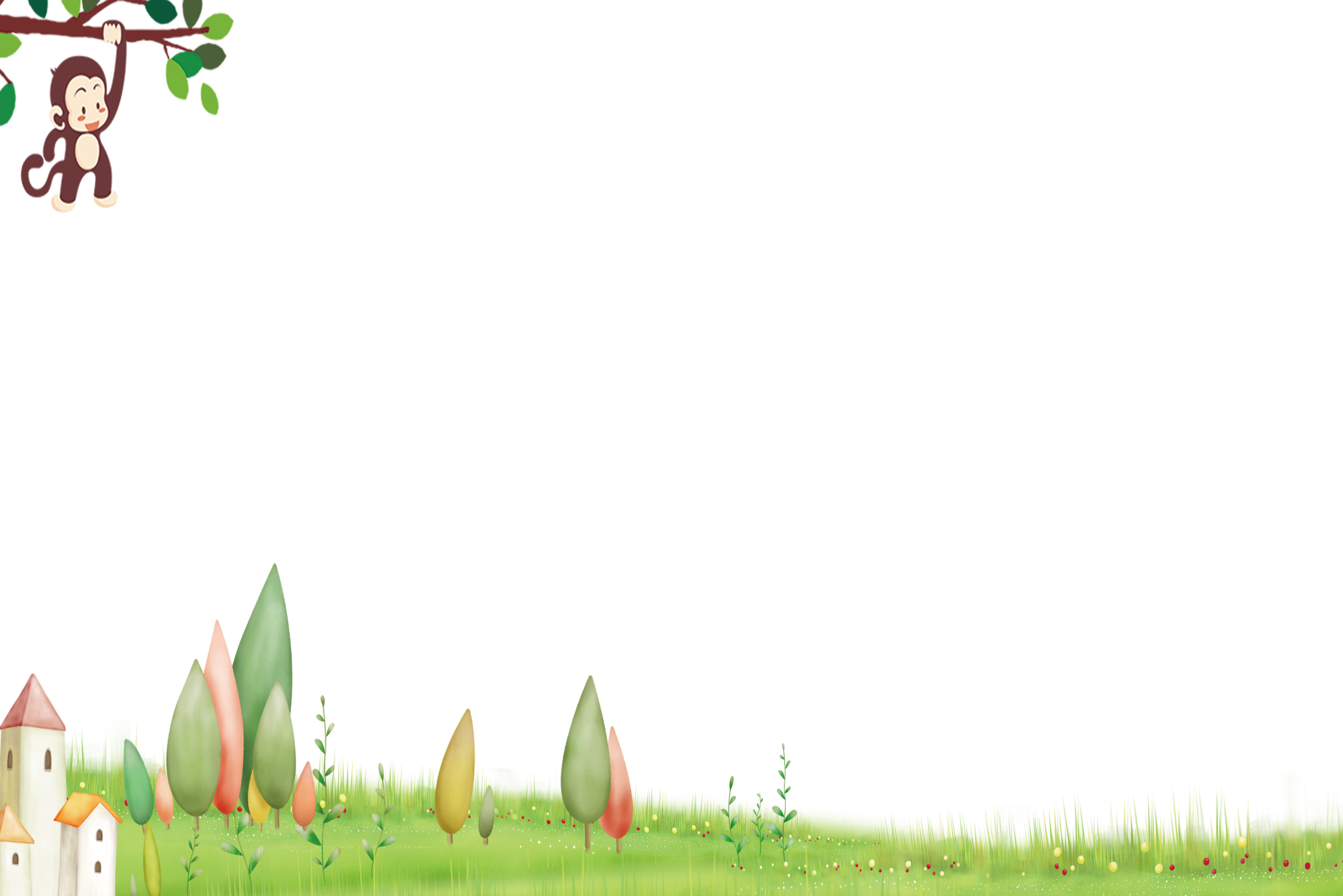 I. CẤU TẠO VÀ CHỨC NĂNG CỦA HỆ VẬN ĐỘNG
https://youtu.be/uG4-asS34mk
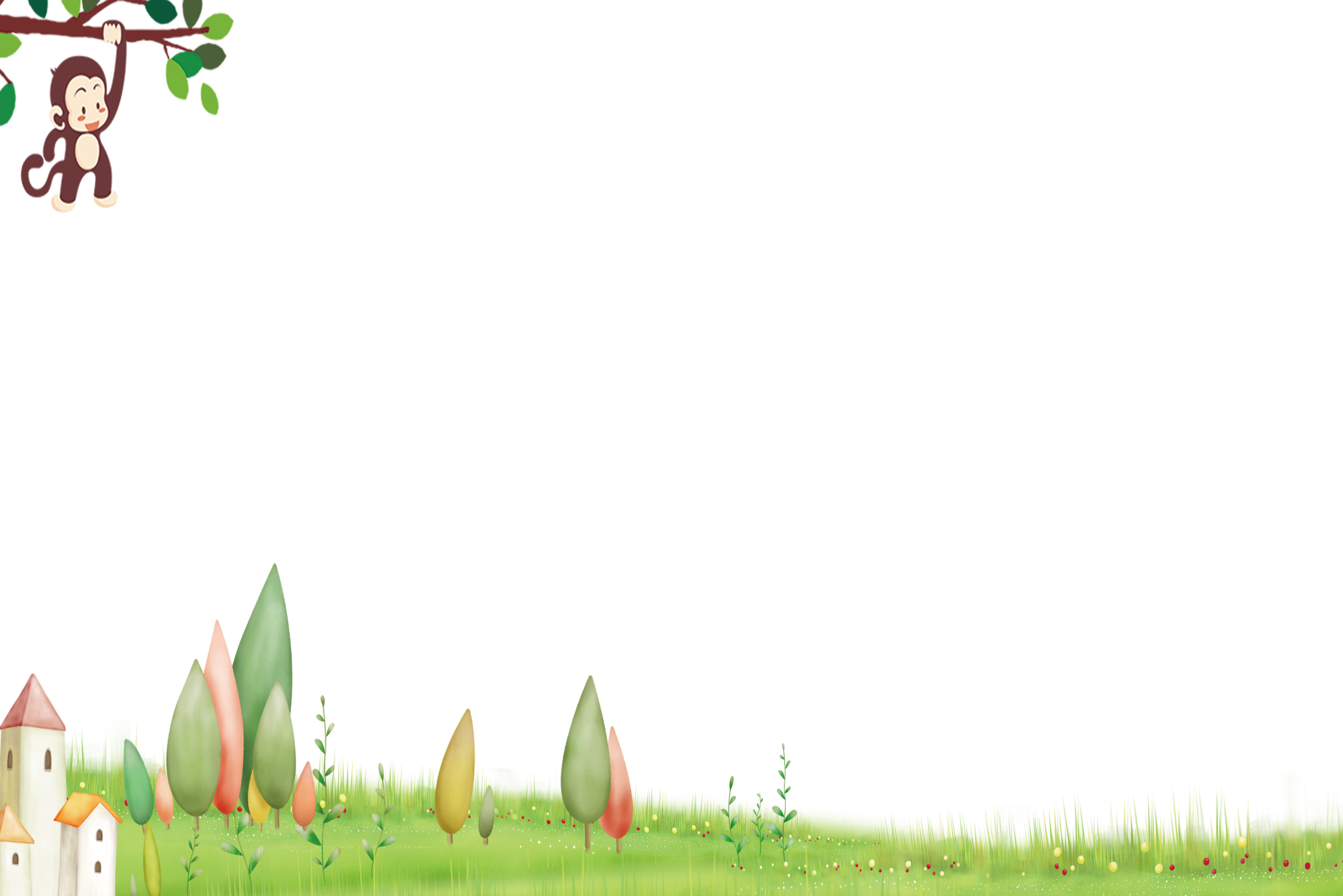 I. CẤU TẠO VÀ CHỨC NĂNG CỦA HỆ VẬN ĐỘNG
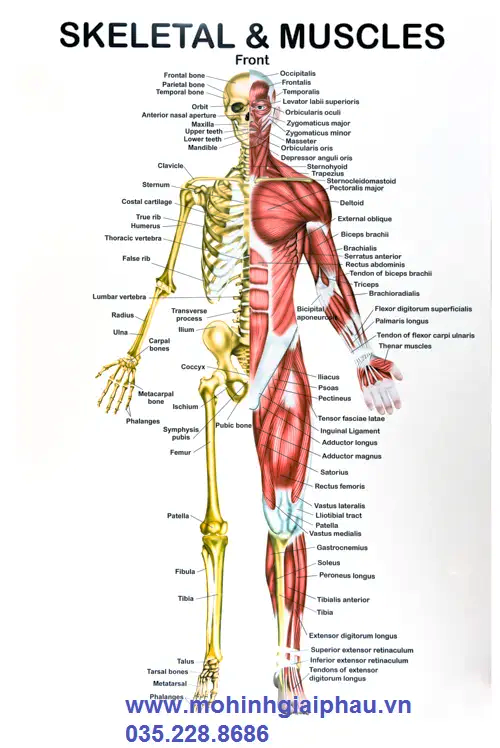 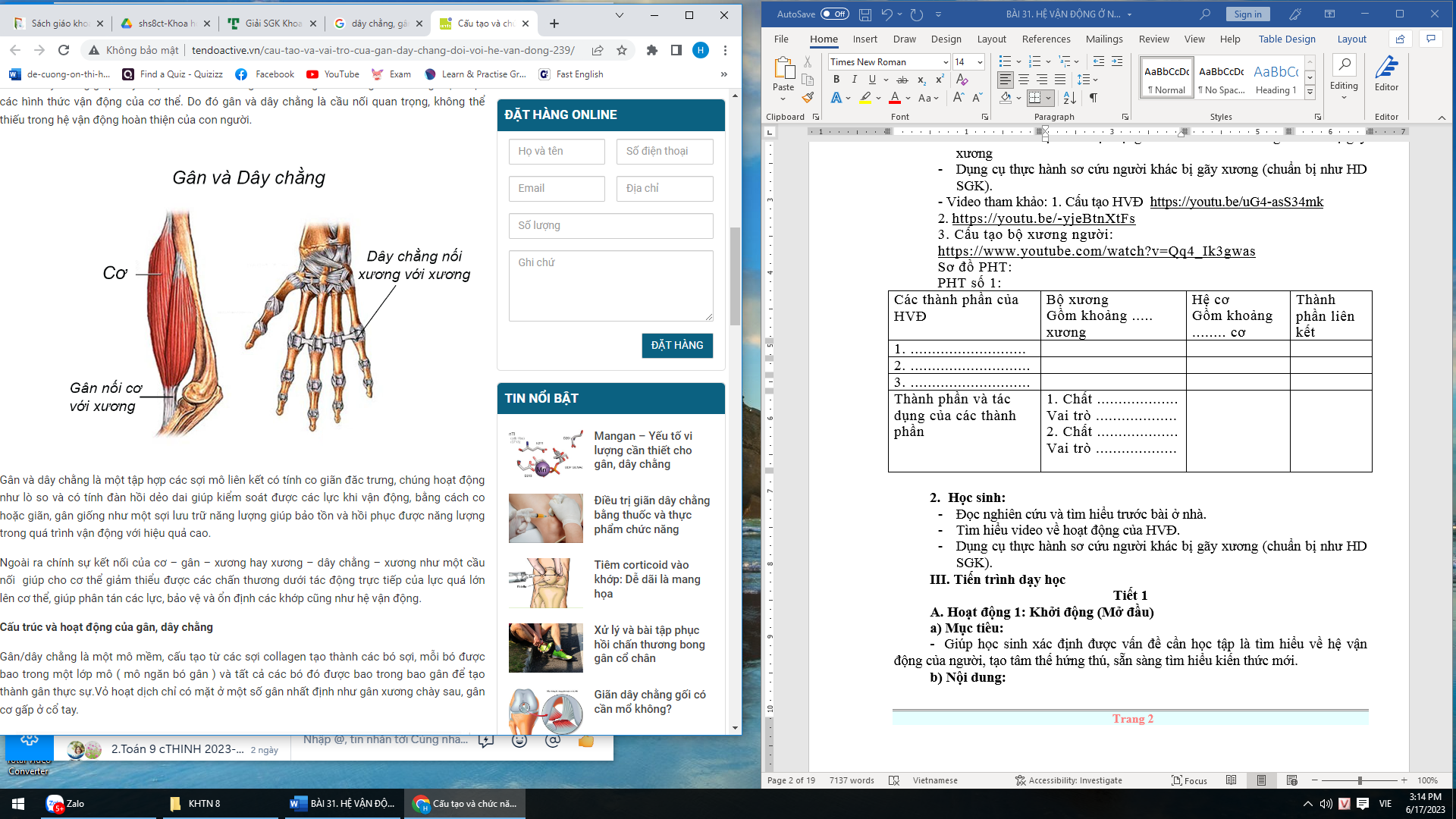 Hoạt động nhóm 5 phút
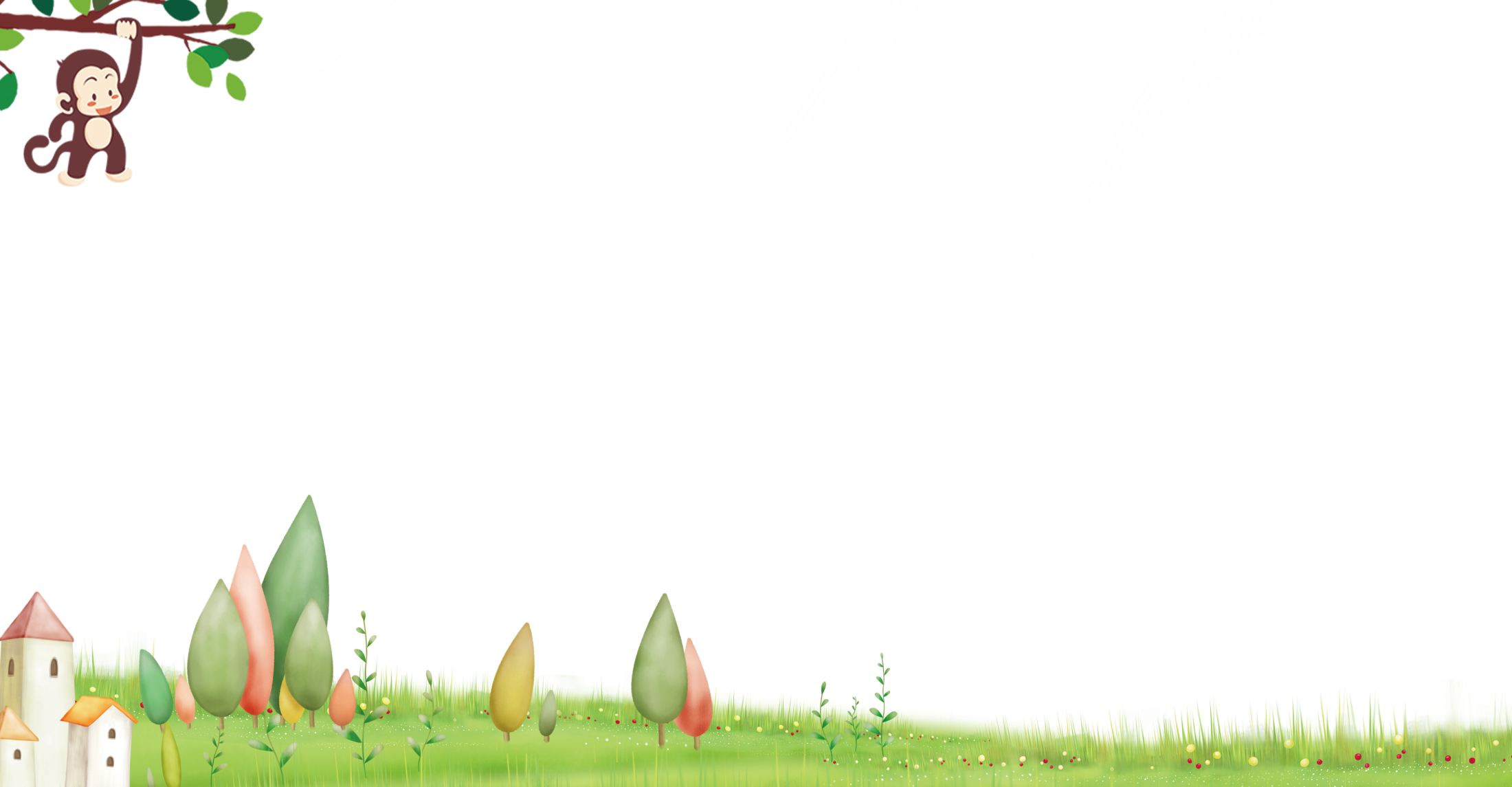 Khi cơ co và dãn trong hình bên, tay ở tư thế nào chịu tải tốt hơn?
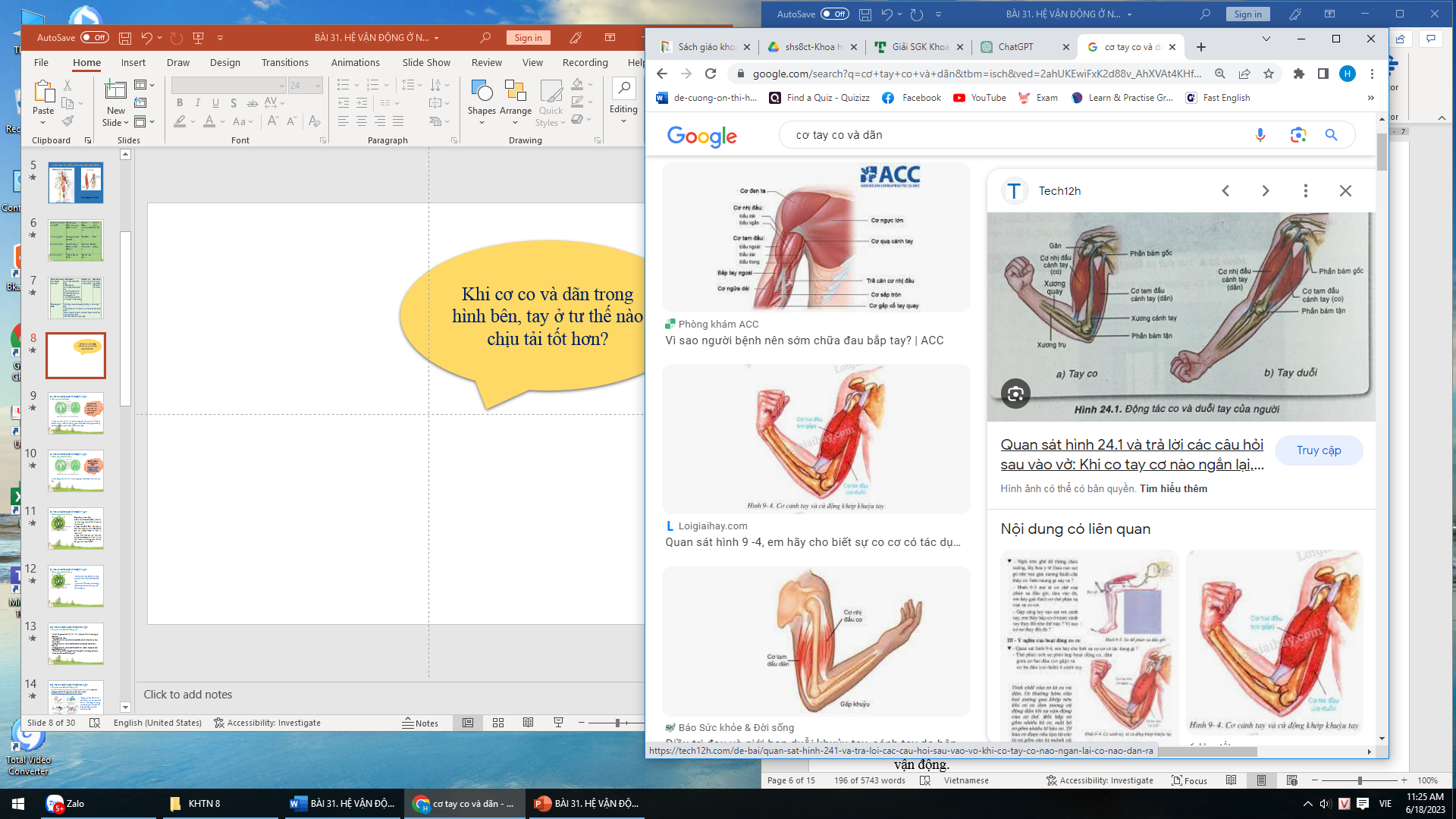 LUYỆN TẬP
Trò chơi Bingo
HS không sử dụng sách giáo khoa, vận dụng kiến thức đã học hoạt động nhóm, mỗi nhóm được phát 1 PHT số 2 gồm 1 bảng 9 câu hỏi. Nhóm lựa chọn 1 hàng ngang/ 1 cột dọc/ 1 đường chéo gồm 3 câu hỏi, thảo luận và trả lời. Nhóm nào xong trước được chấm 3 điểm, và lần lượt giảm 2,1 điểm. Mỗi câu TL đúng được 1 điểm, sai không trừ điểm.
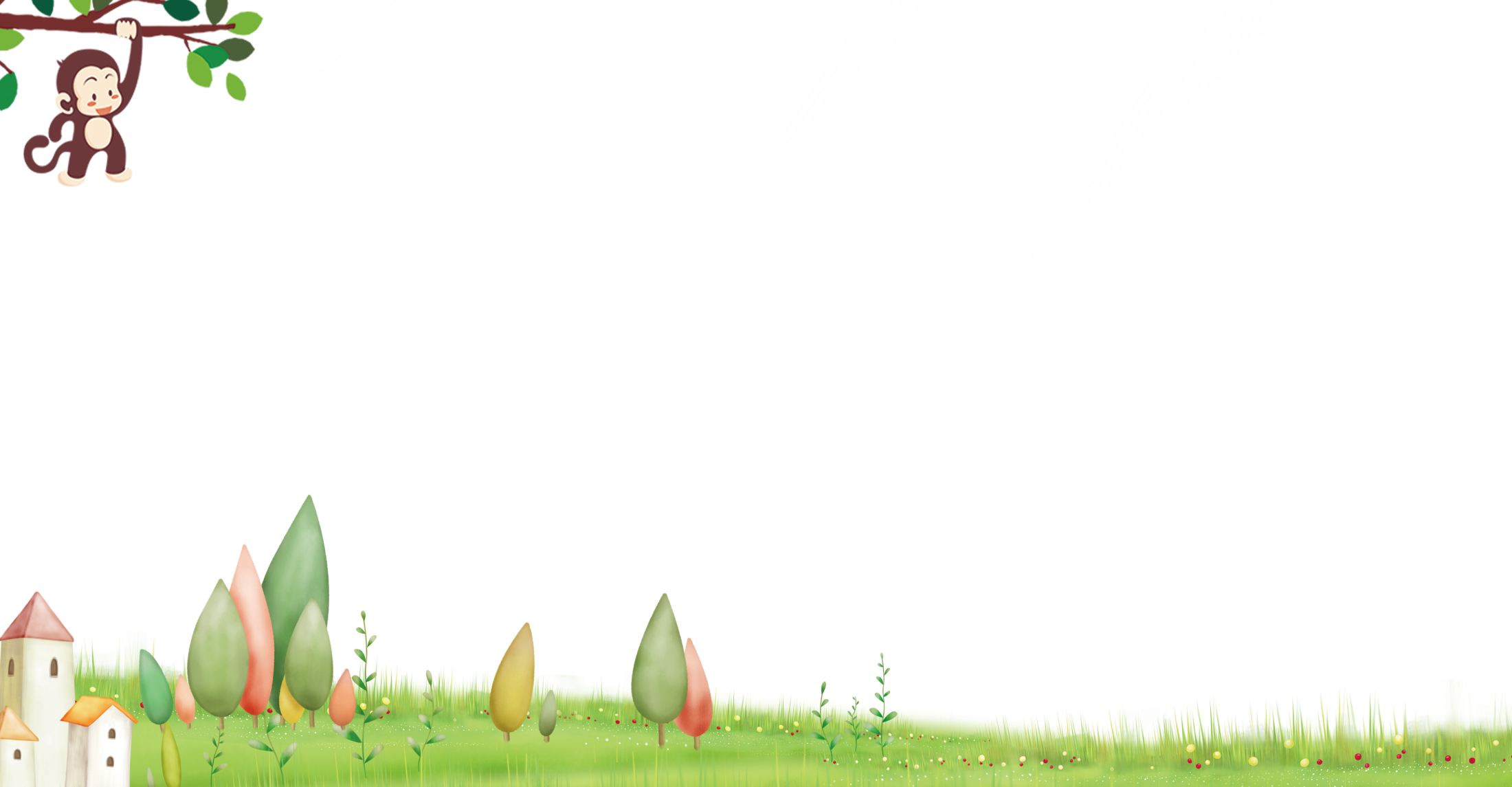 DẶN DÒ
Chuẩn bị cho tiết 2: 6 nhóm theo 6 nội dung sau:
5. Ý nghĩa của rèn luyện TDTT,
6. Lựa chọn PP rèn luyện TDTT phù hợp với lứa tuổi.
TIẾT 2.
- Giải thích cho trường hợp 2 người 1 thanh niên 20 tuổi với 1 cụ già 70 tuổi cùng bị ngã ở độ cao như nhau nhưng cụ già xương bị gãy, còn thanh niên bị rạn.
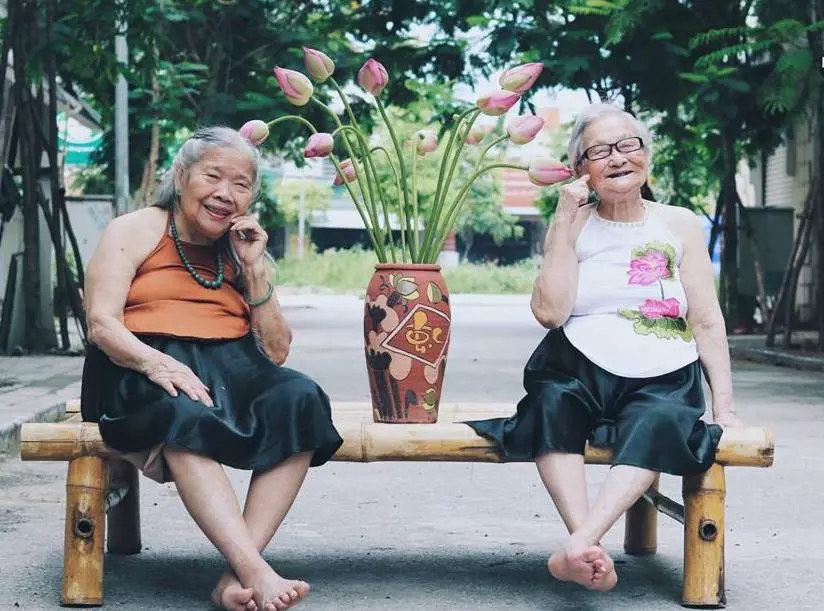 => 4 nhóm đầu lần lượt lên báo cáo.
II. MỘT SỐ BỆNH, TẬT LIÊN QUAN ĐẾN HỆ VẬN ĐỘNG
- Một số bệnh/ tật liên quan đến hệ vận động như: tật cong vẹo cột sống, bệnh loãng xương, viêm khớp, còi xương
- Cần hiểu biết, tuyên truyền mọi người cùng phòng, chống, bảo vệ hệ vận động.
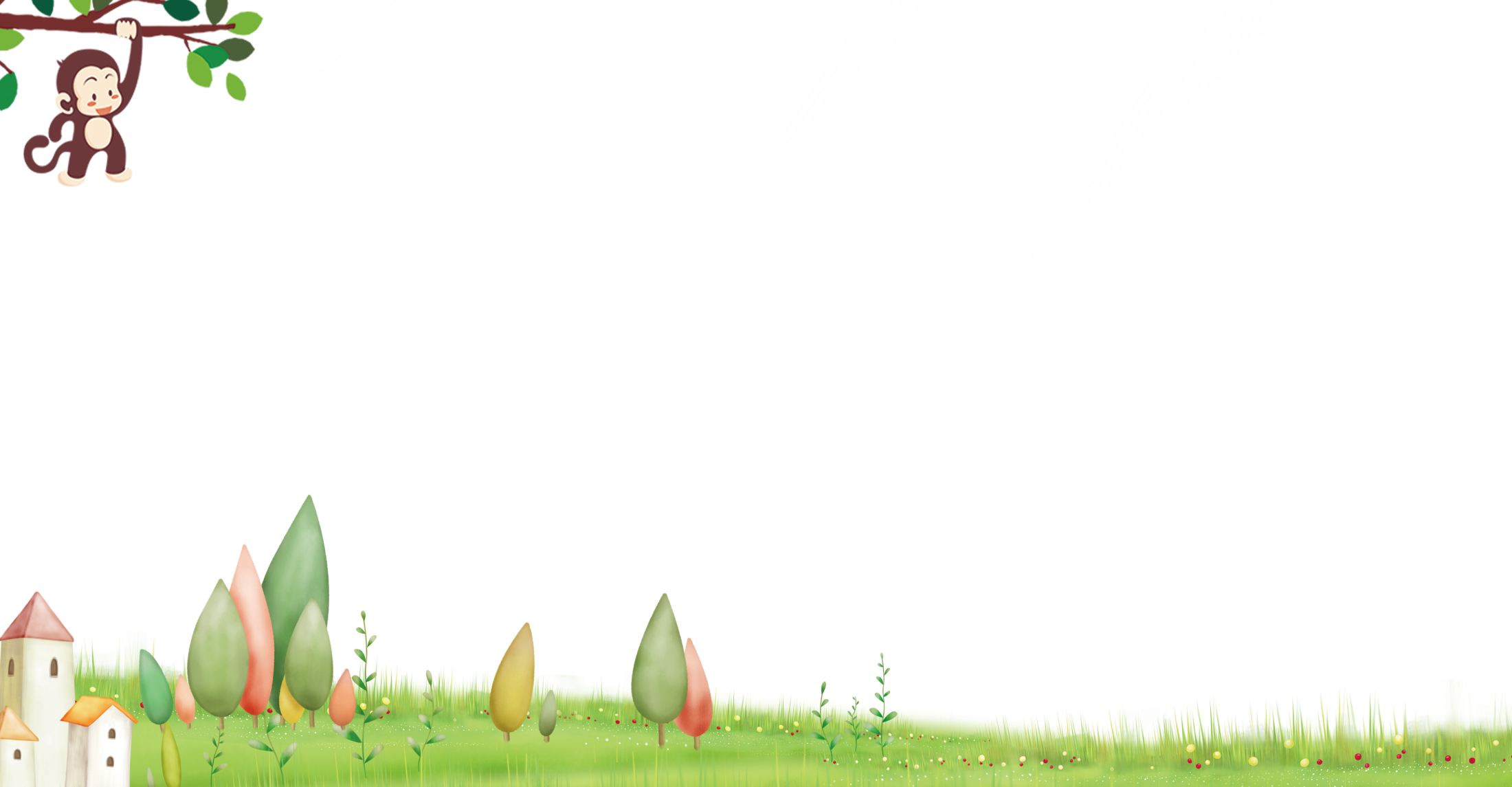 III. Ý NGHĨA CỦA TẬP THỂ DỤC THỂ THAO
2 nhóm báo cáo còn lại
- Tập thể dục, thể thao có vai trò quan trọng với sức khỏe nói chung và sức khỏe của hệ vận động nói riêng:
+ Giúp kích thích tăng chiều dài và chu vi của xương, cơ bắp nở nang và rắn chắc, tăng cường sự dẻo dai của cơ thể.
- Lựa chọn phương pháp luyện tập thể dục, thể thao cần đảm bảo phù hợp với mức độ, thời gian luyện tập; thích hợp với lứa tuổi; đảm bảo sự thích ứng của cơ thể. 
+ Một số phương pháp luyện tập phù hợp dành cho lứa tuổi 14 – 15 như: đi bộ, chạy bộ, đạp xe, nhảy dây, bơi lội, bóng rổ, cầu lông, bóng đá,…
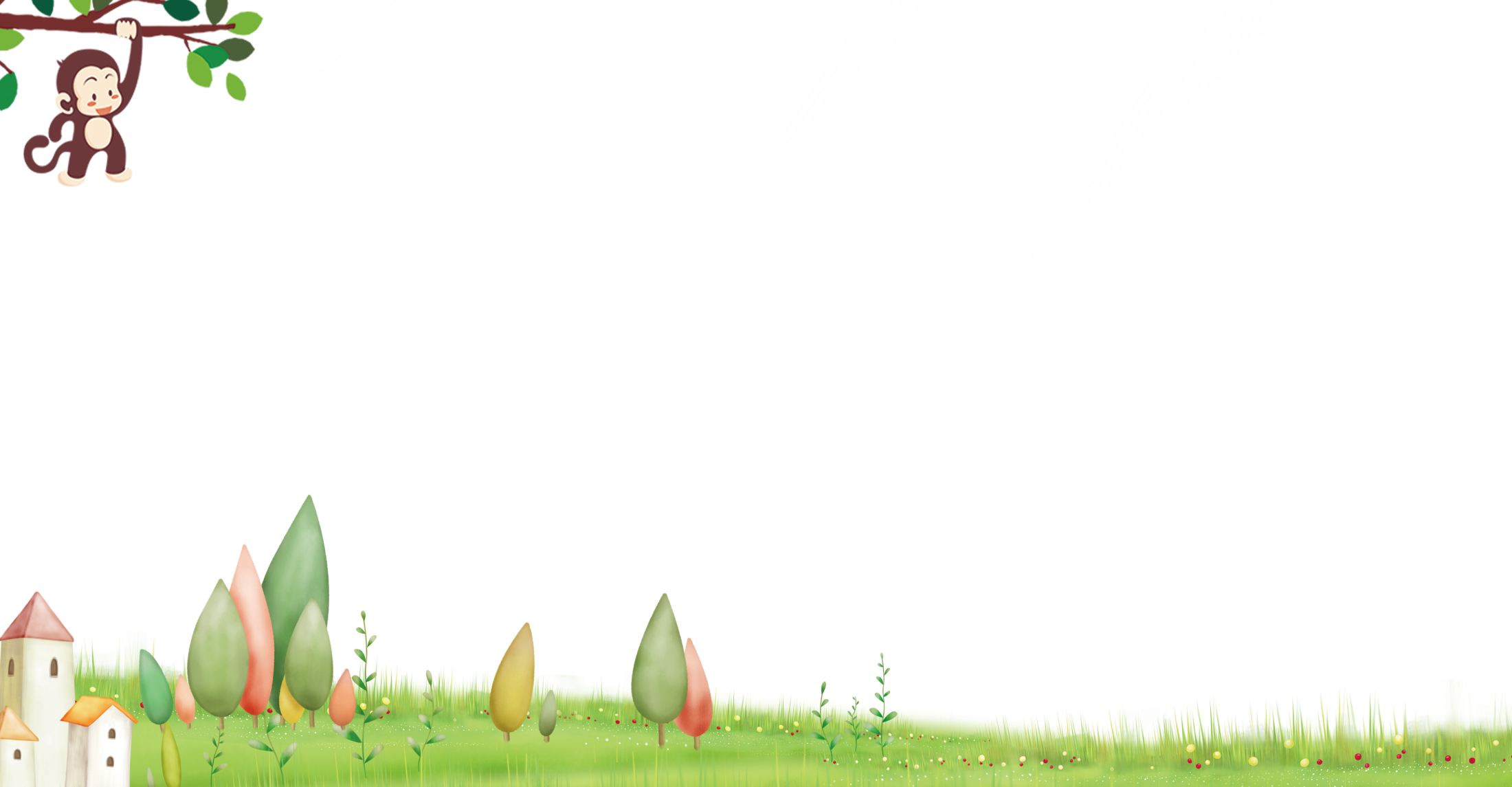 DẶN DÒ
Đọc SGK tìm hiểu về băng bó khi người khác bị gãy xương.
+ Chuẩn bị nguyên vật liệu
+ Cách tiến hành
+ Tập làm mẫu
+ Ý kiến thắc mắc của bản thân.
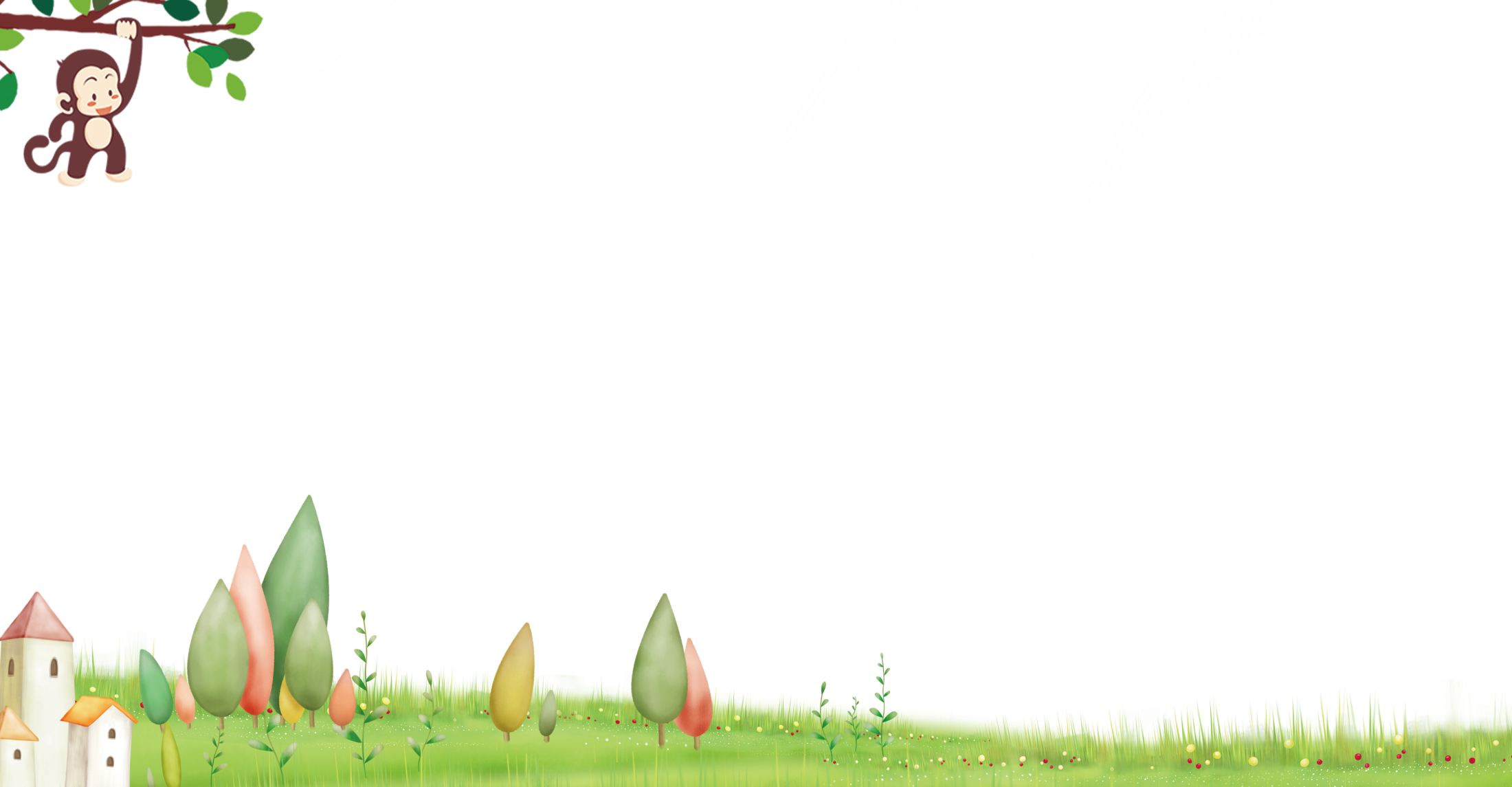 Tiết 3.  IV. THỰC HÀNH
SƠ CỨU VÀ BĂNG BÓ KHI NGƯỜI KHÁC BỊ GÃY XƯƠNG
Xem video và ghi chép lại những nội dung sau: 
1.  Mục tiêu
2. Chuẩn bị
3. Cách tiến hành
4. Kết quả
https://www.youtube.com/watch?v=kLuAQ7ixW6A&t=259s
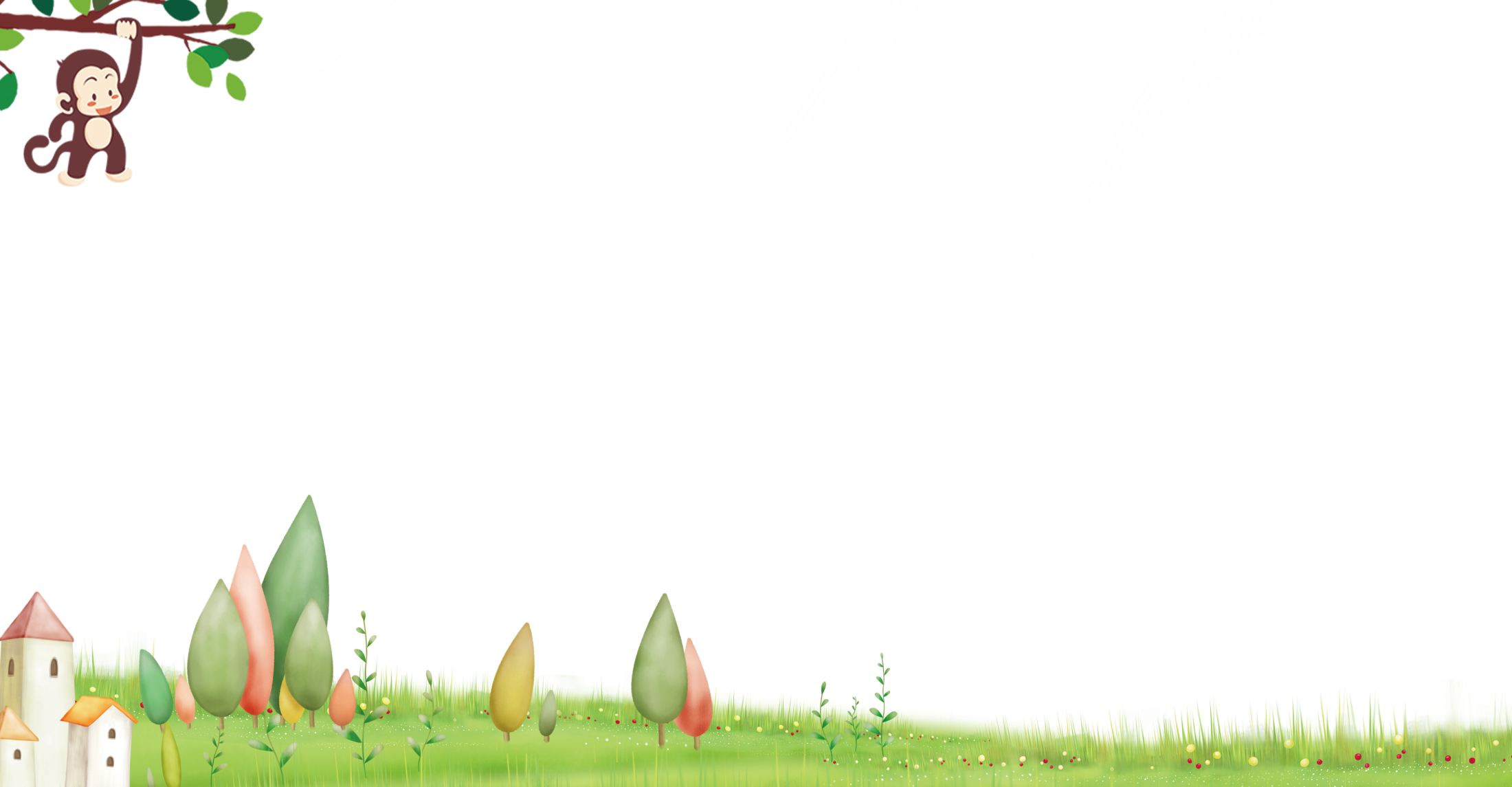 https://www.youtube.com/watch?v=eecMTVspJgo
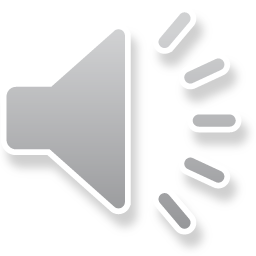 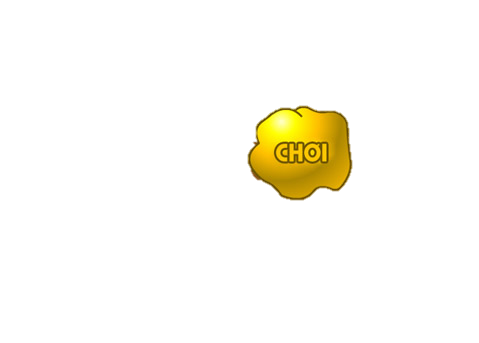 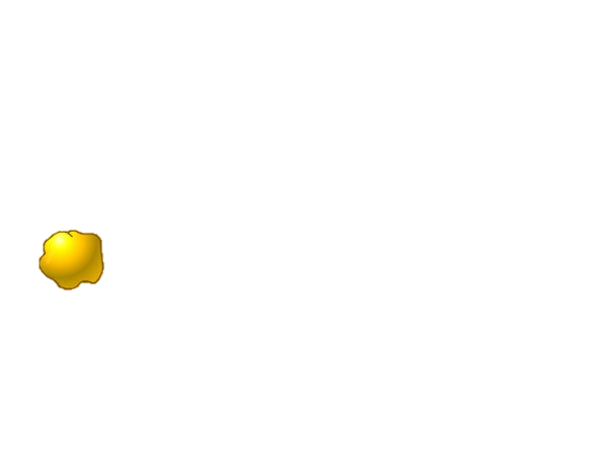 MỤC TIÊU
$ 1000
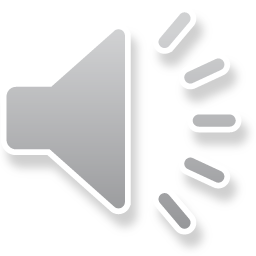 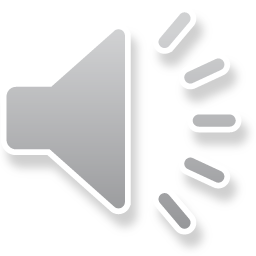 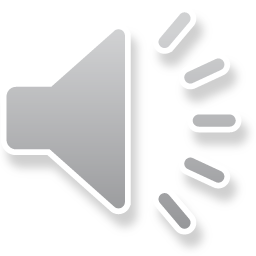 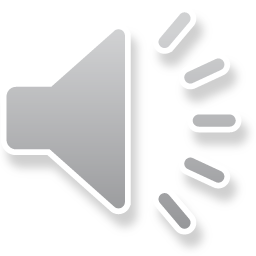 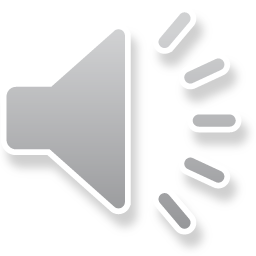 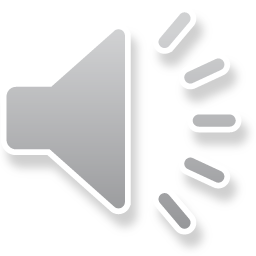 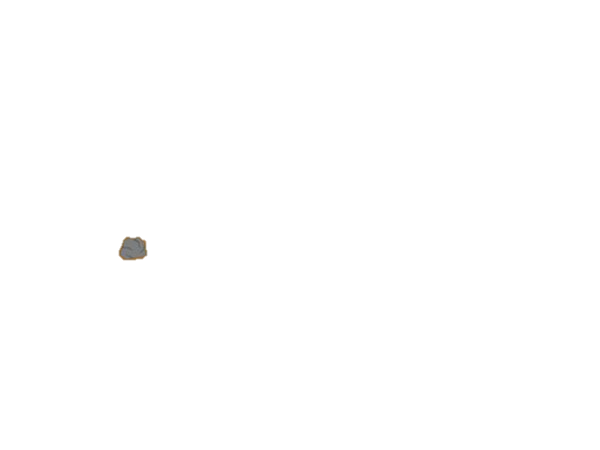 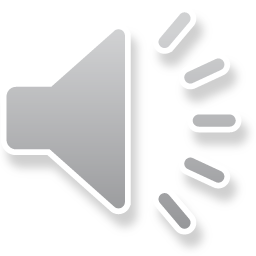 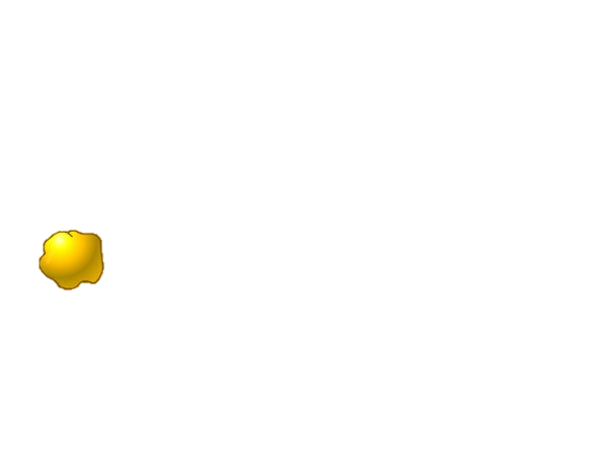 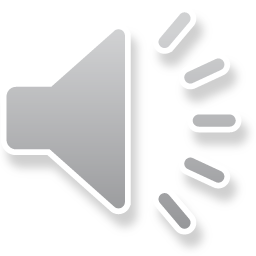 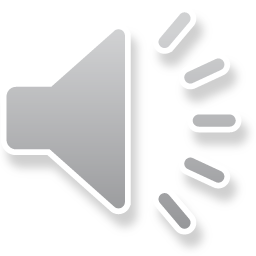 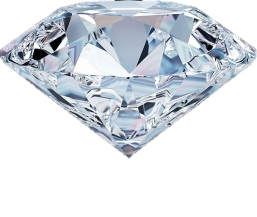 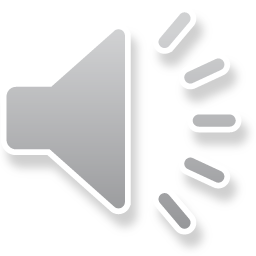 250
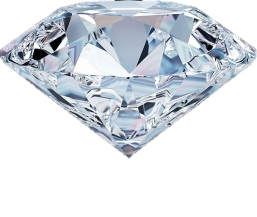 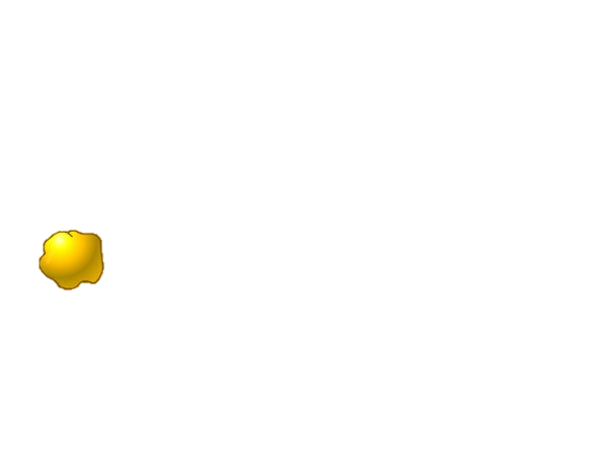 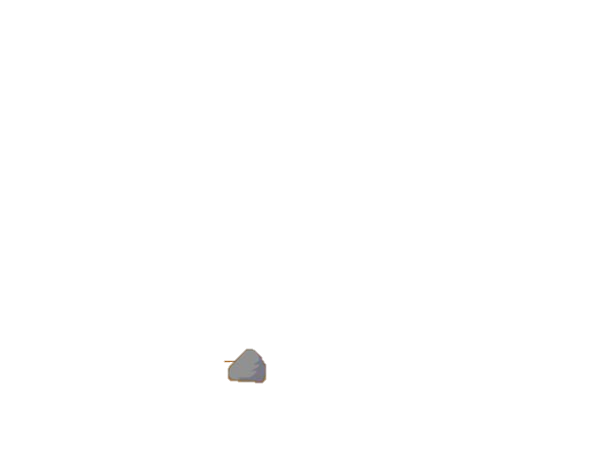 100
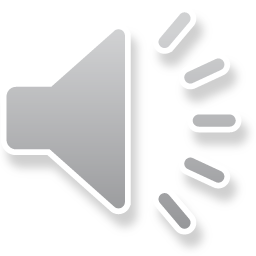 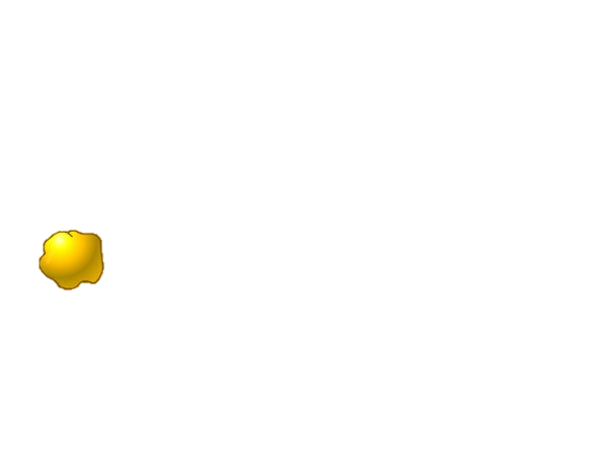 150
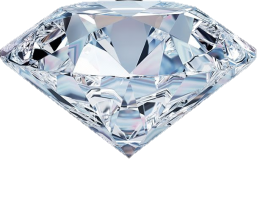 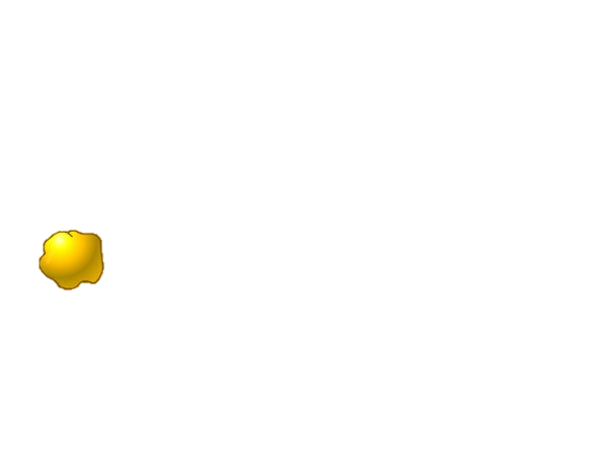 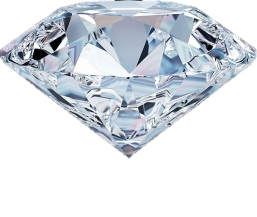 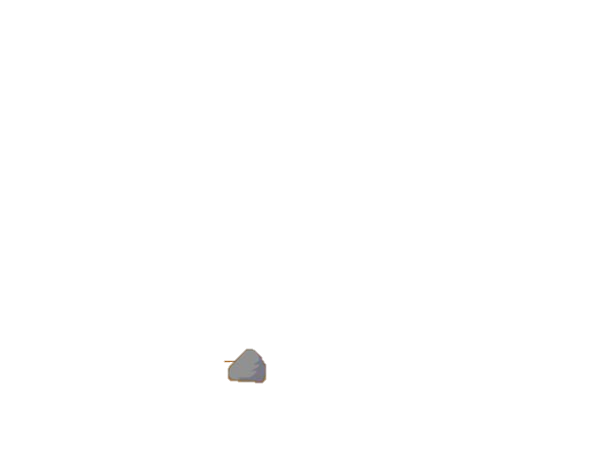 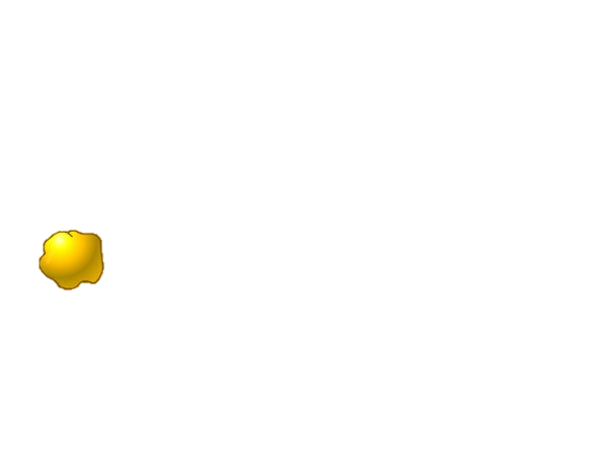 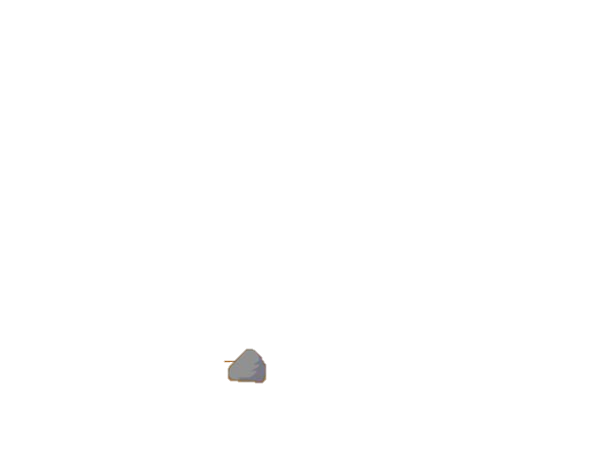 300
250
Hết Giờ
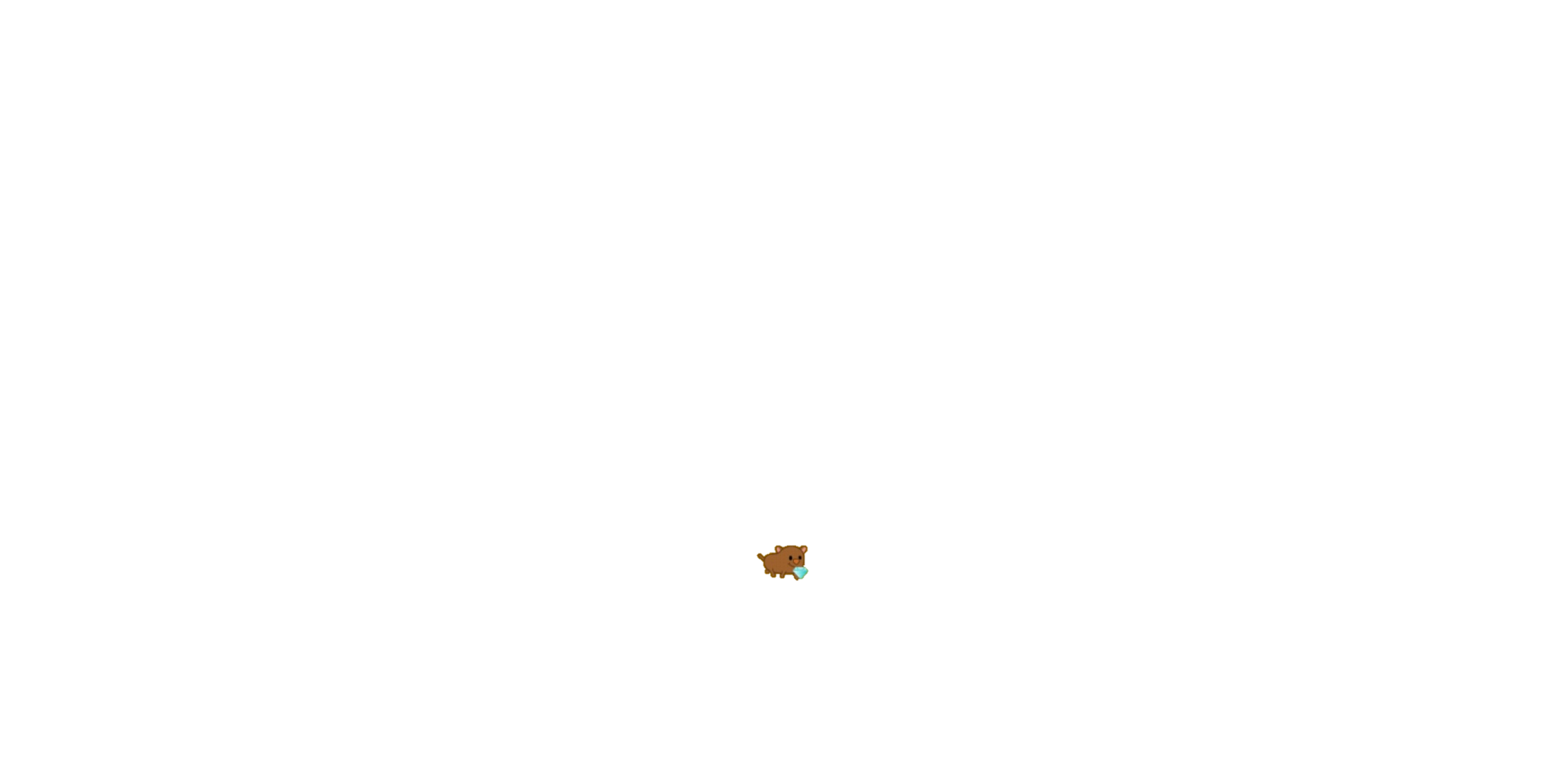 START
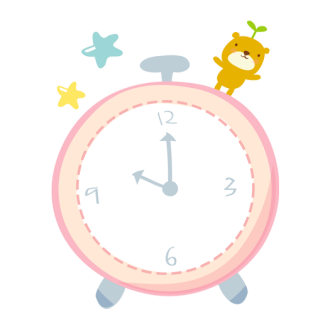 Cách để phát triển HVĐ hiệu quả là gì?
12
3
9
6
Tập thể dục thể thao và luyện tập đều đặn: Chọn những hoạt động mà bạn thích và có thể thực hiện thường xuyên, như chạy bộ, bơi lội, tập thể dục nhịp điệu, tập cơ, yoga, hay các môn thể thao như bóng đá, bóng rổ, quần vợt, v.v. 
Đa dạng hoạt động tập luyện: Để phát triển một HVĐ toàn diện, nên thực hiện nhiều loại hoạt động khác nhau. tăng cường hoạt động để làm việc trên tất cả các bộ phận của HVĐ. 
Nên kết hợp nghỉ ngơi tránh hoạt động quá sức, vì có thể gây chấn thương hoặc gây căng thẳng quá mức. 
Chăm sóc  đủ dinh dưỡng cần thiết thông qua một chế độ ăn uống cân đối và lành mạnh, ngủ đủ giấc.
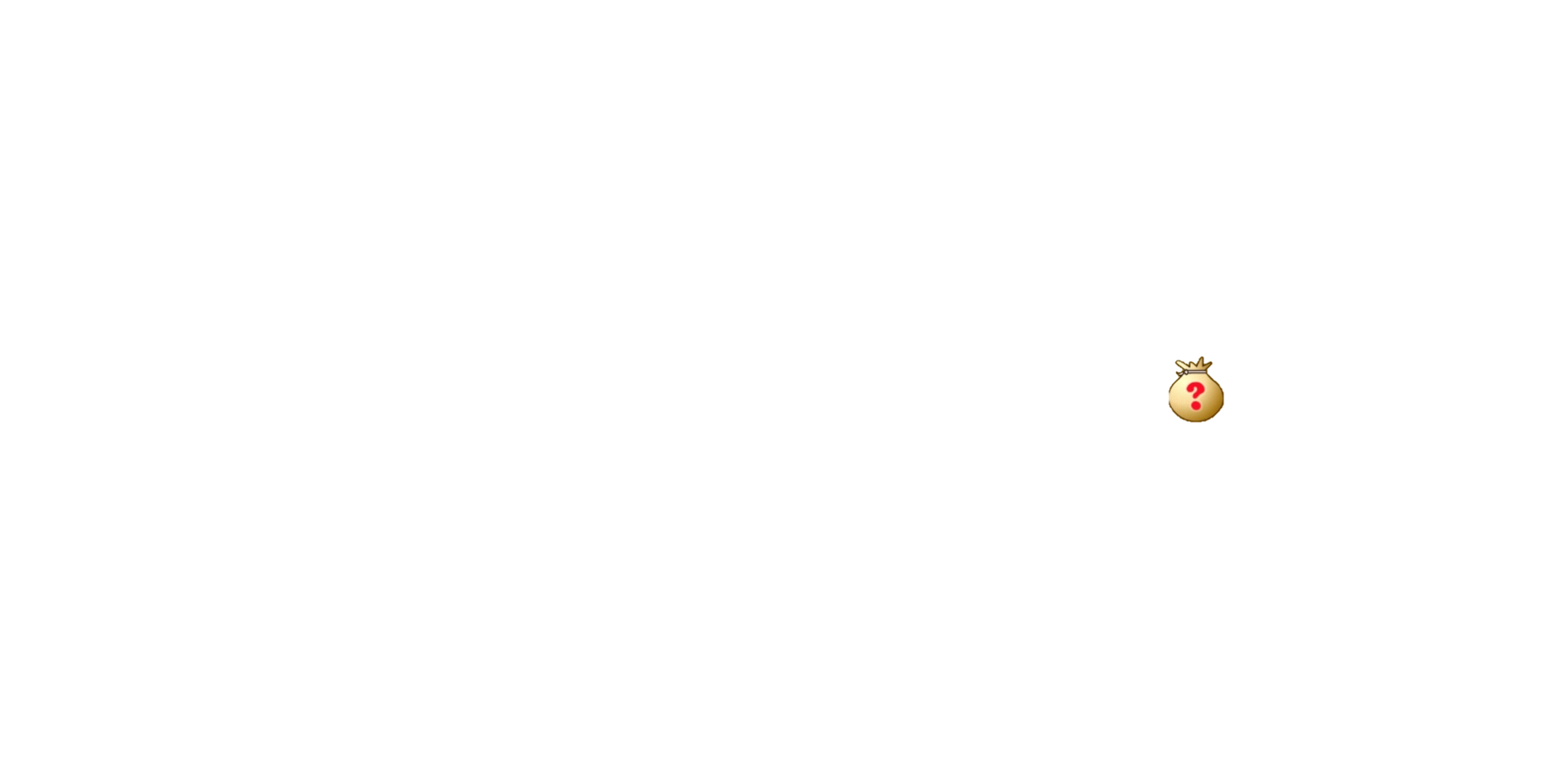 Hết Giờ
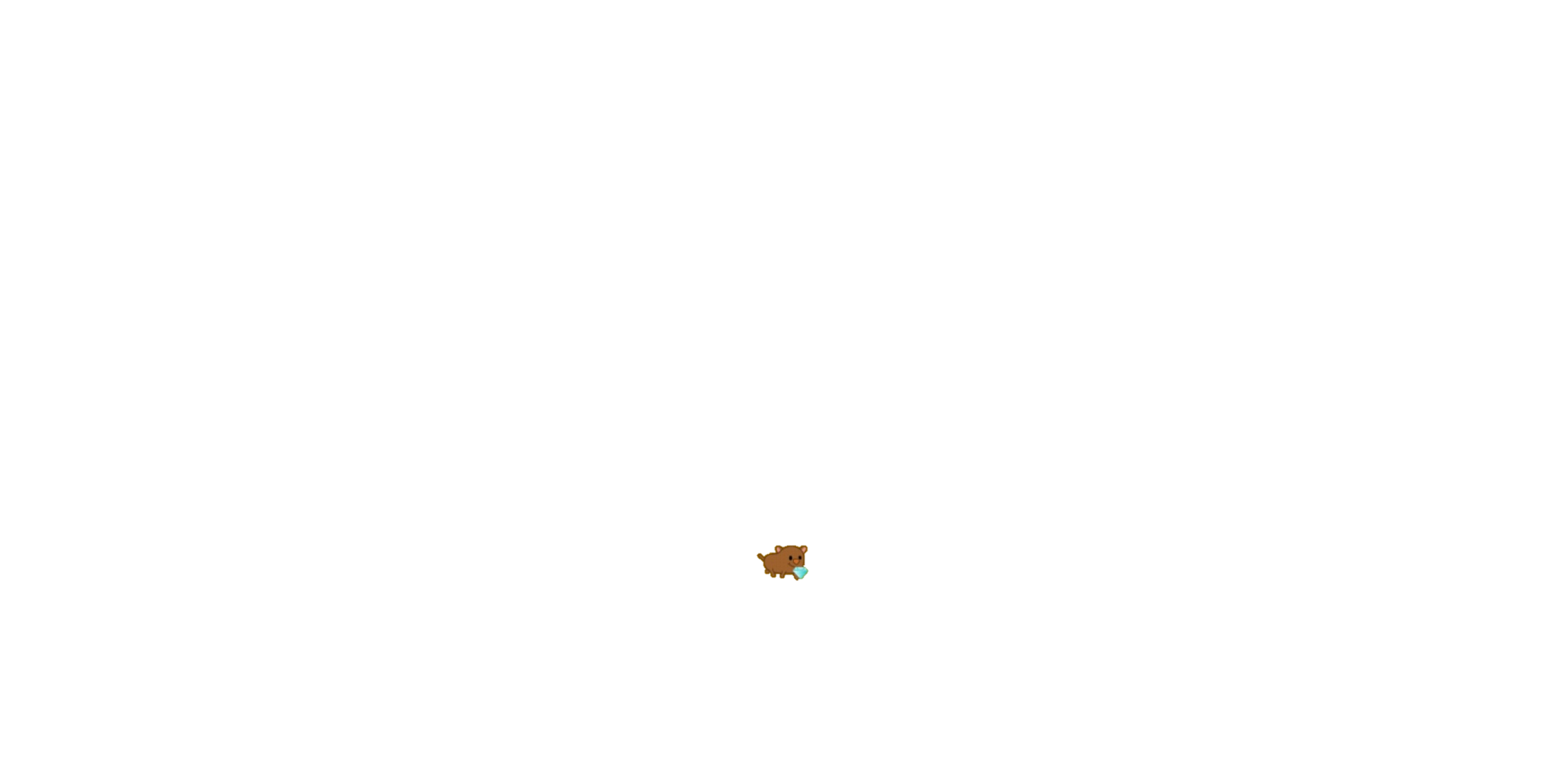 START
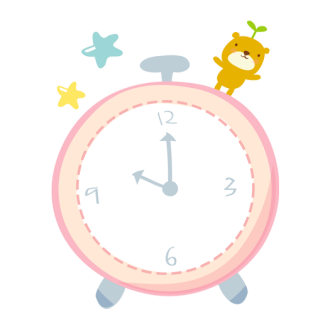 Lợi ích của việc tham gia vào các hoạt động luyện tập thể dục thể thao đối với sức khỏe HVĐ?
12
3
9
6
Tăng cường sức mạnh và sự linh hoạt: Các hoạt động luyện tập thể dục thể thao như tập cơ, tạ hoặc yoga giúp tăng cường sức mạnh và sự linh hoạt của cơ và xương. Điều này giúp cải thiện khả năng thực hiện các hoạt động hàng ngày và giảm nguy cơ chấn thương.
Tăng cường sức khỏe cho xương và khớp: Các hoạt động như chạy, nhảy dây hoặc tập thể dục giúp tăng cường sức khỏe cho xương và khớp. giúp ngăn chặn và giảm nguy cơ chấn thương.
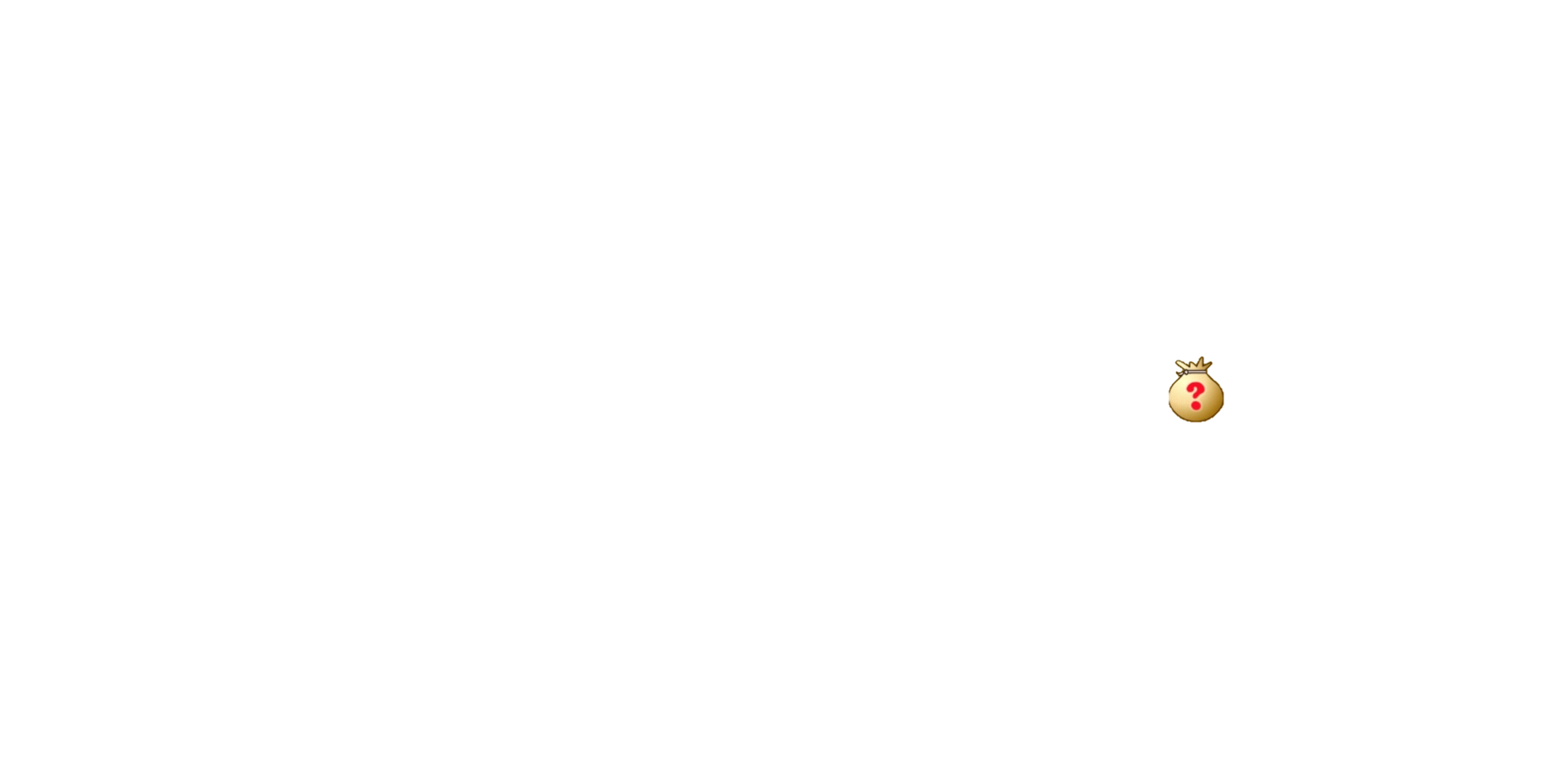 Hết Giờ
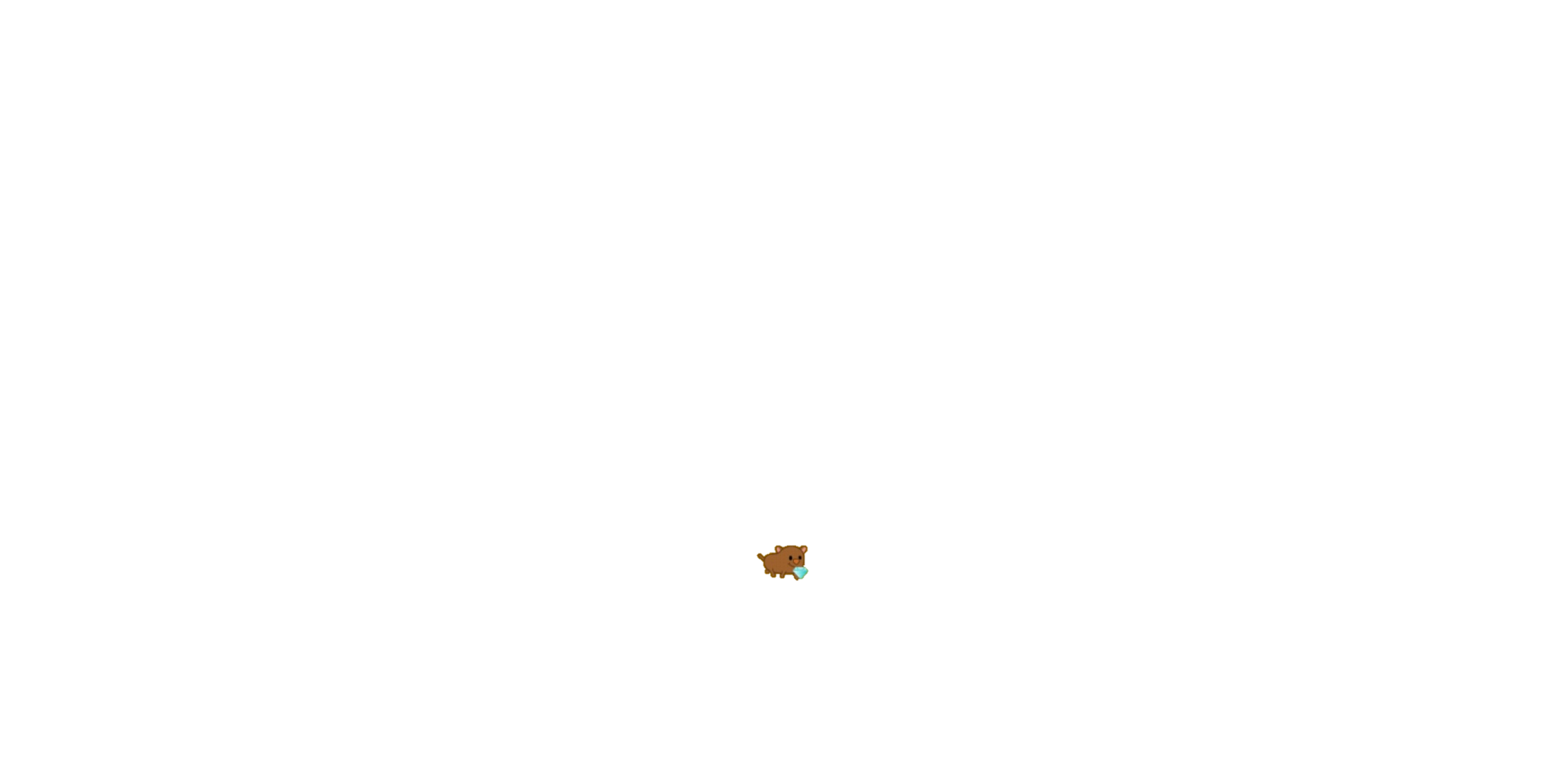 START
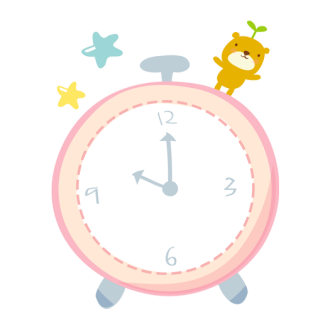 Hệ vận động gồm những thành phần cơ bản nào?
12
3
9
6
- Hệ cơ: Hệ cơ bao gồm tất cả các động cơ trong cơ thể, bao gồm cơ và khung. Cơ chế giúp tạo chuyển động bằng cách co và giãn
- Hệ xương: Hệ thống khung xương bao gồm xương sống, xương sườn, xương cánh tay, xương chân và các loại xương khác. Xương cung cấp khung xương cho cơ thể, bảo vệ các cơ quan nội tạng và cung cấp điểm gắn kết cho các cơ và các phần khác của hệ thống vận động.
- Các thành phần này là nền tảng để con người có thể thực hiện các hoạt động vận động khác nhau, từ những hoạt động hàng ngày như đi bộ, leo cầu thang, đến các hoạt động thể thao và tập luyện phức tạp.
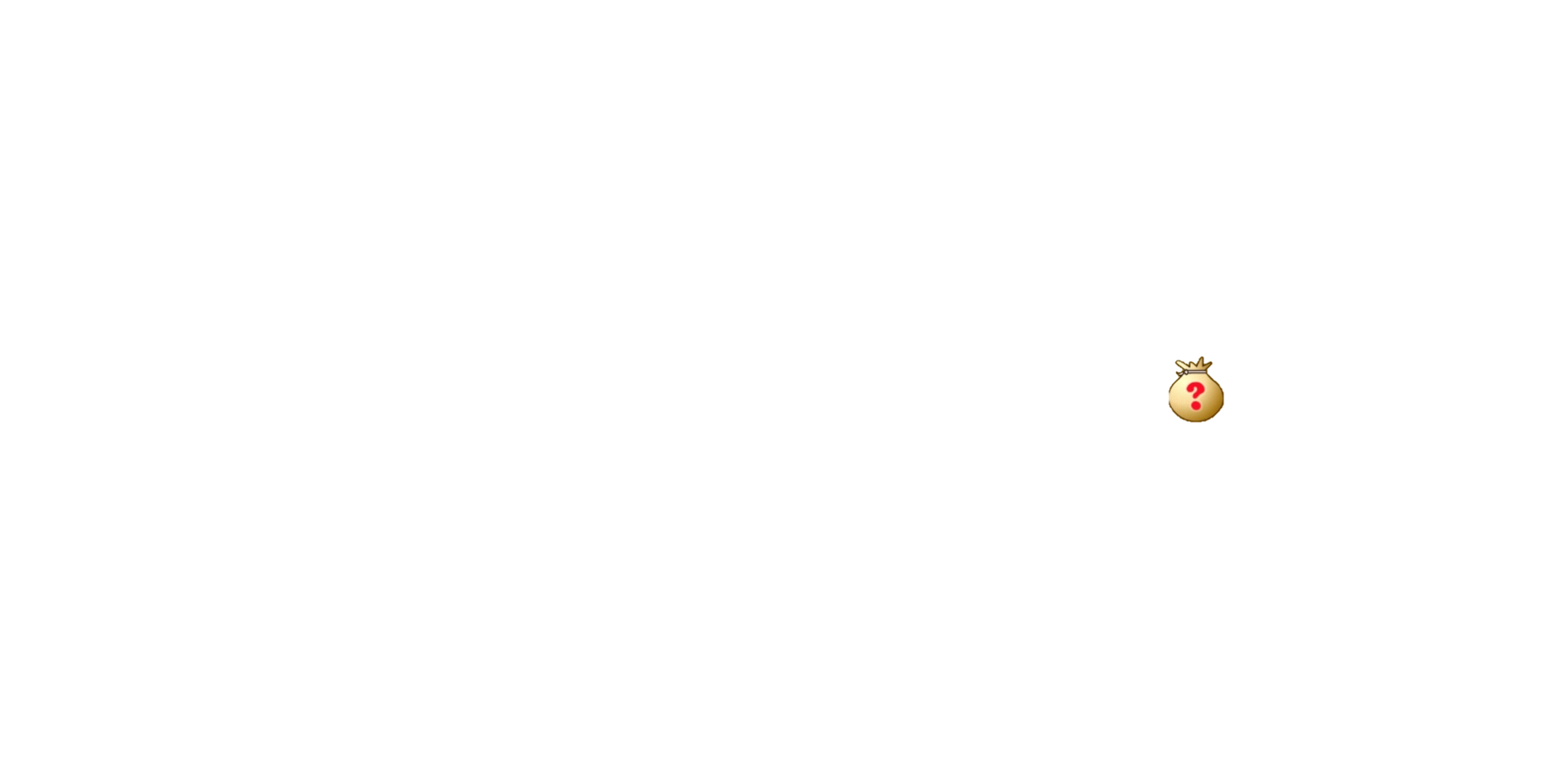 Hết Giờ
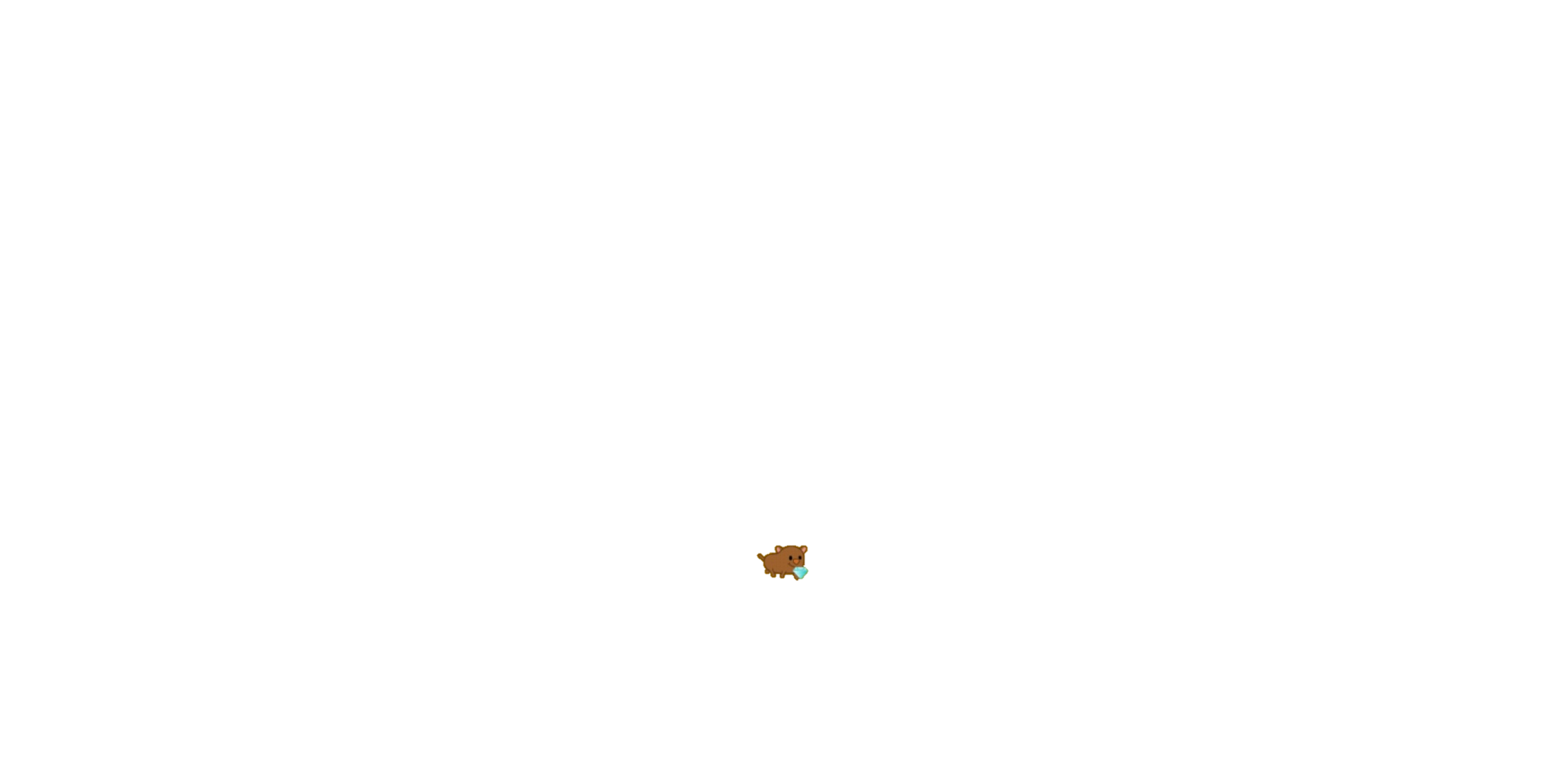 START
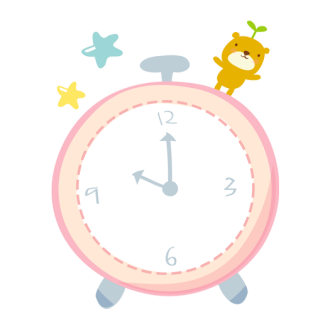 Tại sao việc duy trì một HVĐ khỏe mạnh lại quan trọng?
12
3
9
6
Việc duy trì một HVĐ khỏe mạnh là rất quan trọng vì nó ảnh hưởng đến sức khỏe và chất lượng cuộc sống của chúng ta như:
Tăng cường sức khỏe tổng thể: duy trì cân nặng lành mạnh, cải thiện chức năng tim mạch, hô hấp và tiêu hóa, tăng cường hệ thống miễn dịch và giảm nguy cơ mắc các bệnh như bệnh tim mạch, tiểu đường ...
Cải thiện tinh thần và trí tuệ: HVĐ khỏe mạnh có ảnh hưởng tích cực đến tinh thần và trí tuệ giúp giảm căng thẳng, trầm lắng và trầm cảm. Nó cải thiện tập trung, trí nhớ và sáng tạo. 
HVĐ sức khỏe mang lại sức mạnh và linh hoạt cho cơ thể. 
Tăng khả năng chống lại bệnh tật: HVĐ khỏe mạnh giúp củng cố hệ thống miễn dịch, làm tăng khả năng phòng ngừa và chống lại bệnh tật. 
Nâng cao chất lượng cuộc sống.
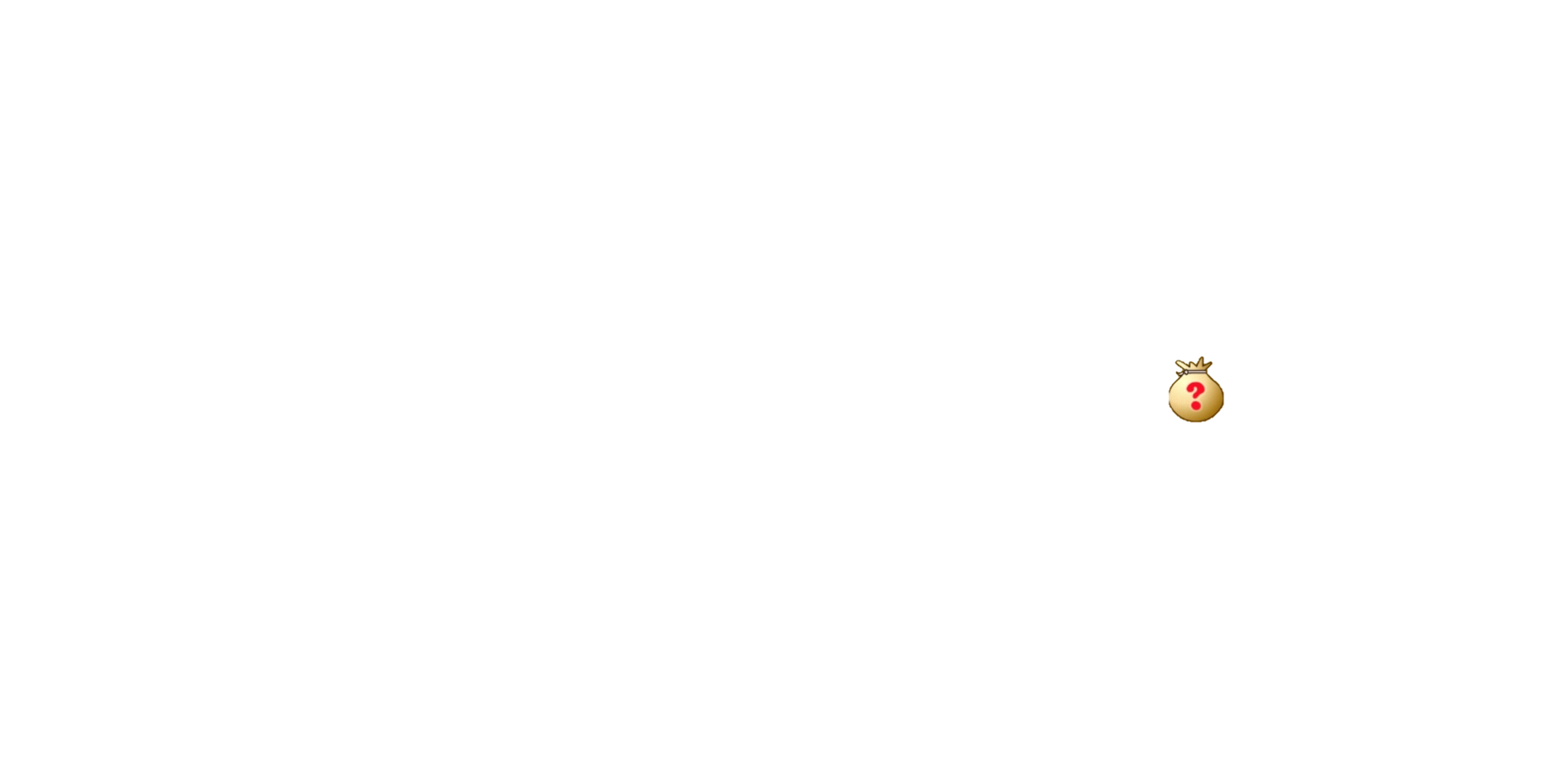 Hết Giờ
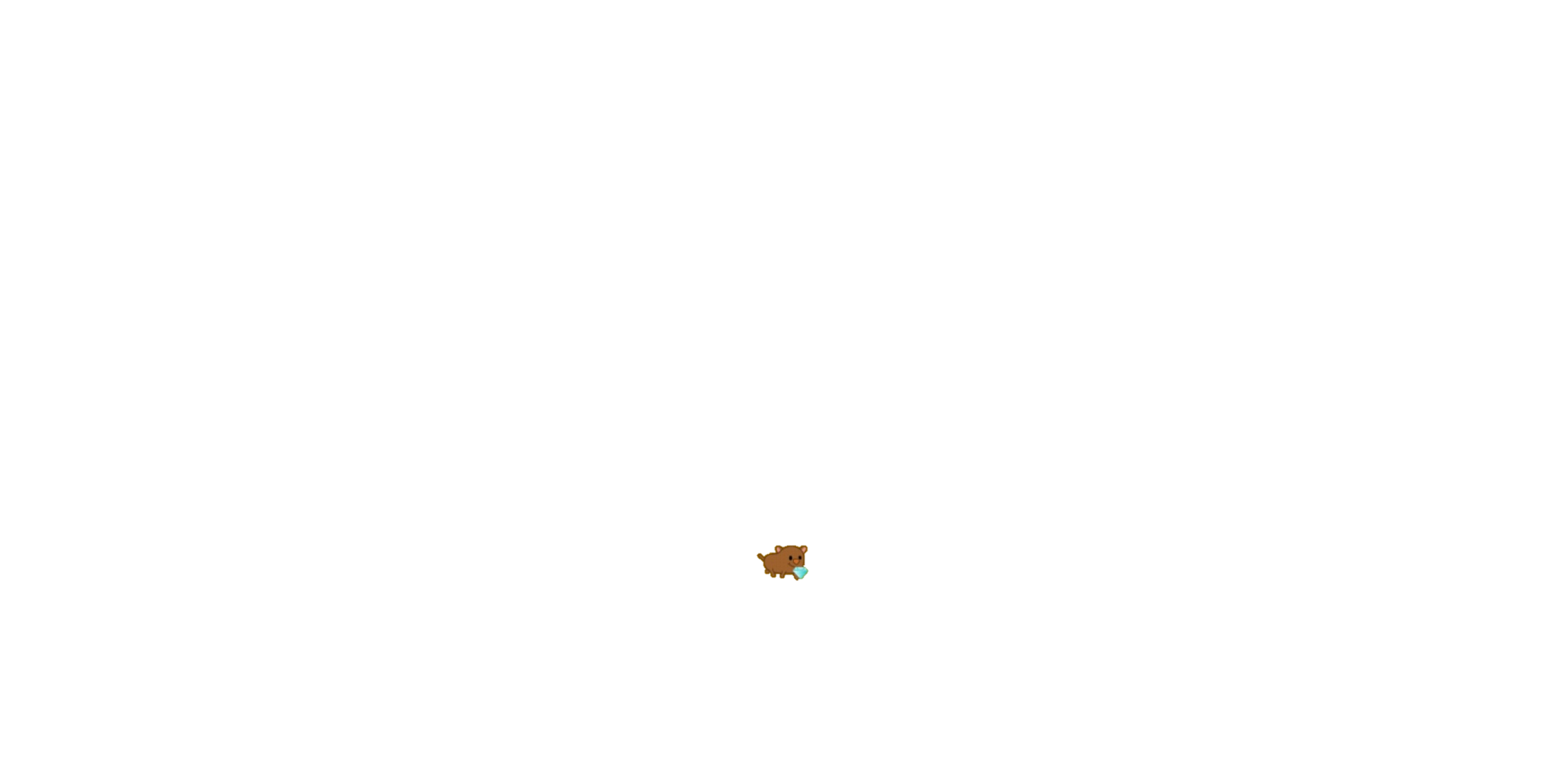 START
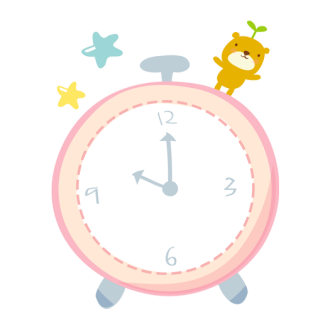 Làm thế nào để phòng ngừa chấn thương HVĐ?
12
3
9
6
Để phòng ngừa chấn thương HVĐ cần:
- Trước khi tập luyện cần tham gia khởi động kĩ càng. Sau khi tập xong cần thả lỏng để cơ đưuọc thư giãn.
- Đảm bảo tập luyện đúng kĩ thuật
- Đảm bảo tập luyện và hoạt động vừa sức, không cố gắng quá mức gây tổn thương cơ và xương.
- Sử dụng thêm trang thiết bị bảo hộ, bảo vệ.
- Duy trì chế độ ăn đầy đủ dinh dưỡng, cân bằng các nhóm chất, hợp lý.
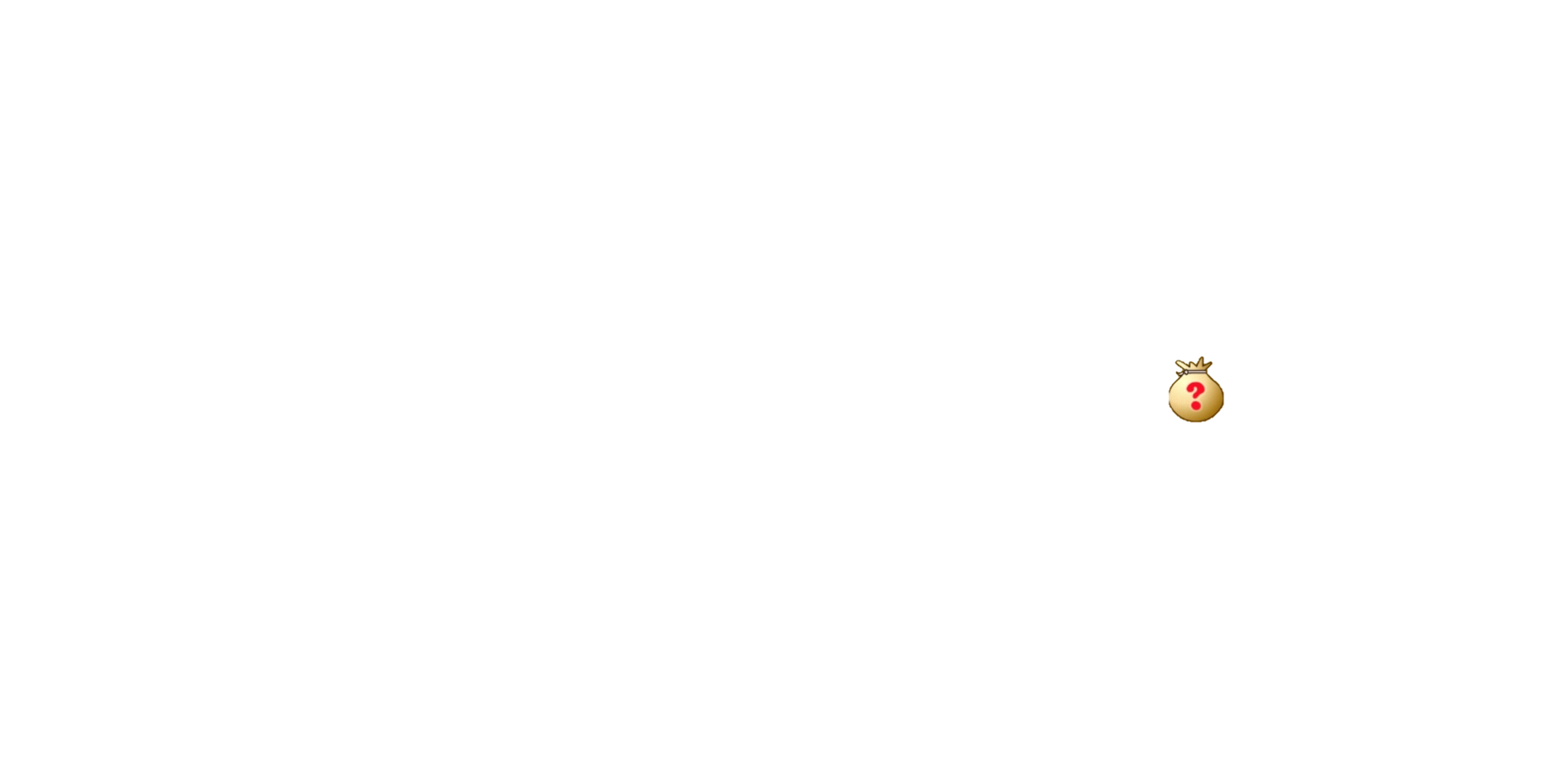 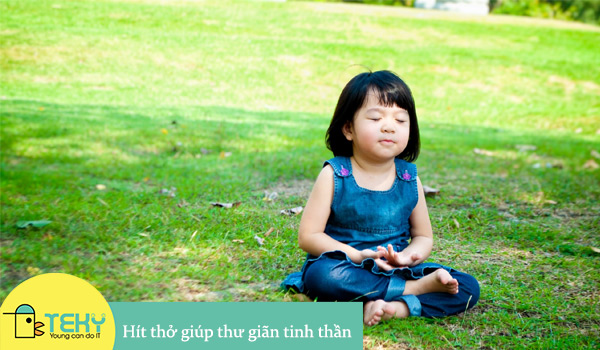 Em hãy thực hiện động tác hít thở sâu 3 giây sau đó thở ra nhẹ nhàng. Lặp lại động tác 3 lần.
Tài liệu được chia sẻ bởi Website VnTeach.Com
https://www.vnteach.com
Một sản phẩm của cộng đồng facebook Thư Viện VnTeach.Com
https://www.facebook.com/groups/vnteach/
https://www.facebook.com/groups/thuvienvnteach/